Hier de titel van de presentatie invoegen
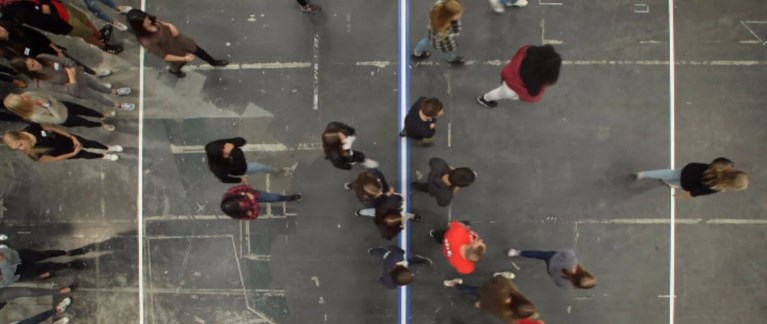 Openingsdia

Beeld op de positie van dit grijze kader. 

Voeg een afbeelding toe
Muis-klik rechts op de afbeelding en selecteer ‘Bijsnijden’
Pas de breedte van de afbeelding aan en zonodig de uitsnede
Selecteer de afbeelding en ga naar menu ‘Schikken / Naar achtergrond’ om deze achter het blauwe kader te plaatsen
Verwijder dit grijze kader
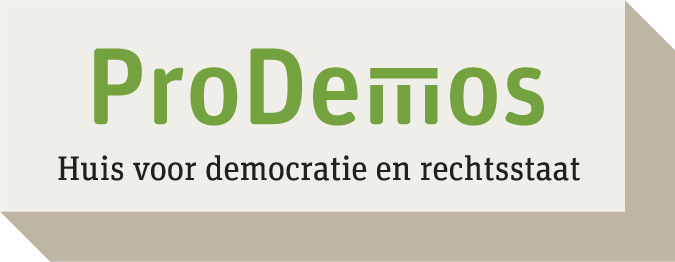 Over de lijn Tytsjerksteradiel
Gemeenteraadsverkiezingen 2018
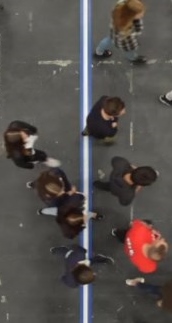 Stelling 1
Alle ambtenaren moeten zowel het Nederlands als het Fries mondeling en schriftelijk beheersen.
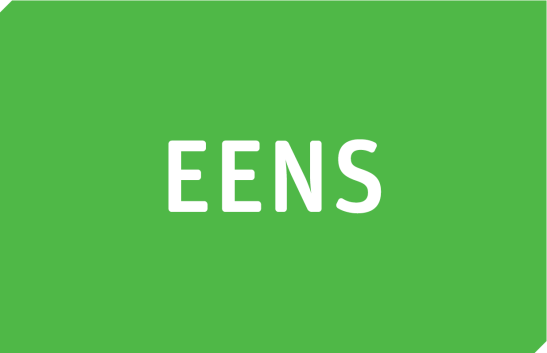 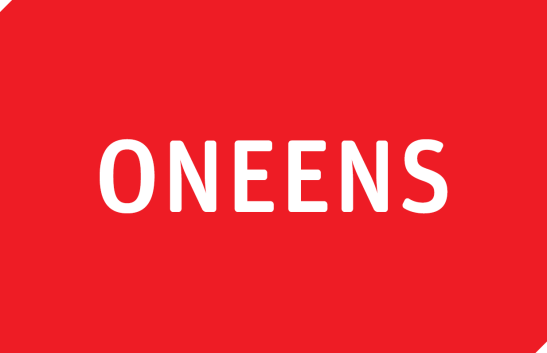 Gemeenteraadsverkiezingen 2018
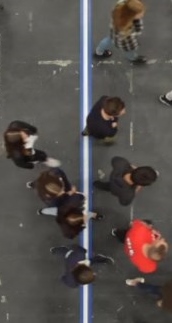 Alle ambtenaren moeten zowel het Nederlands als het Fries mondeling en schriftelijk beheersen.
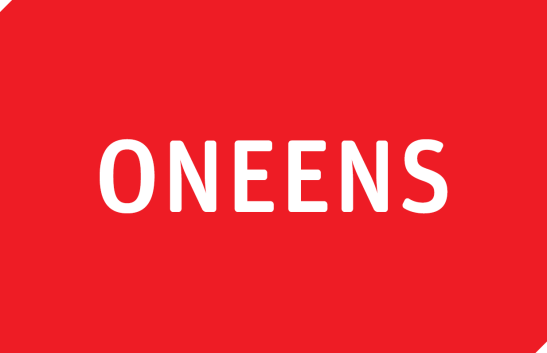 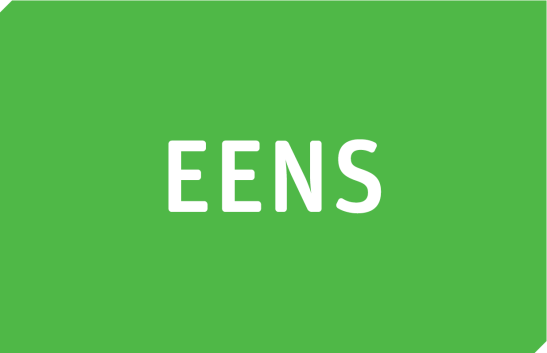 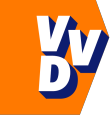 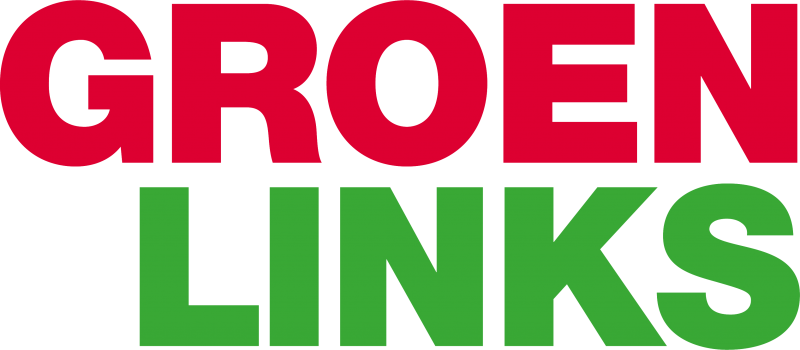 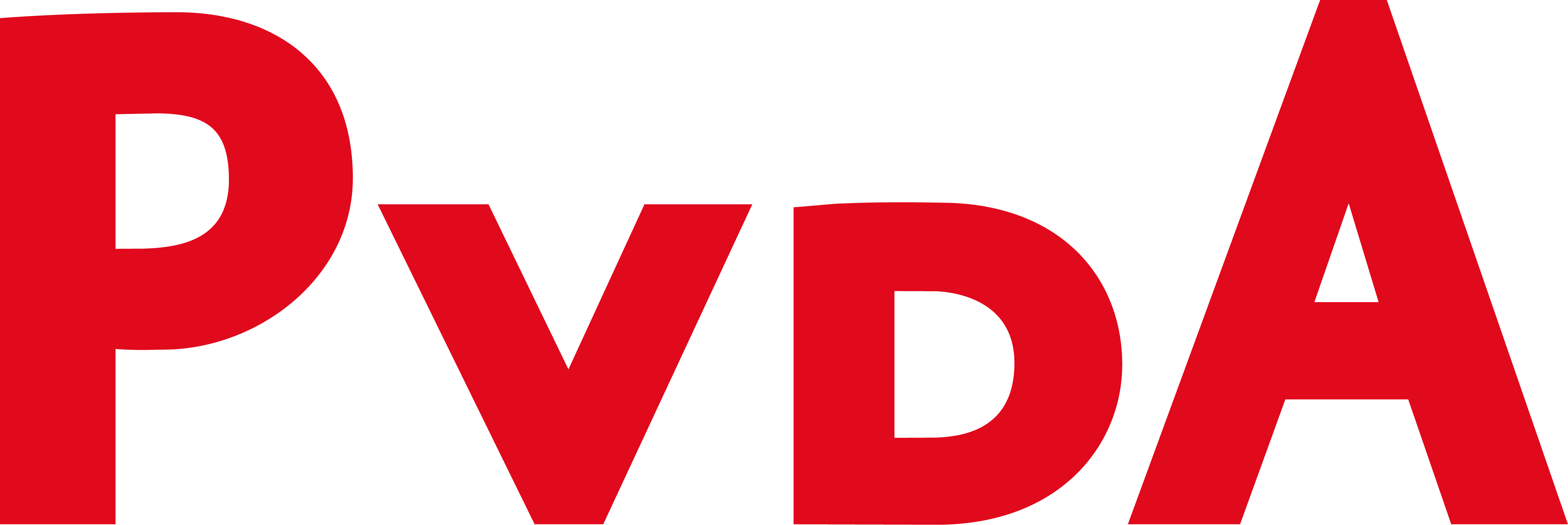 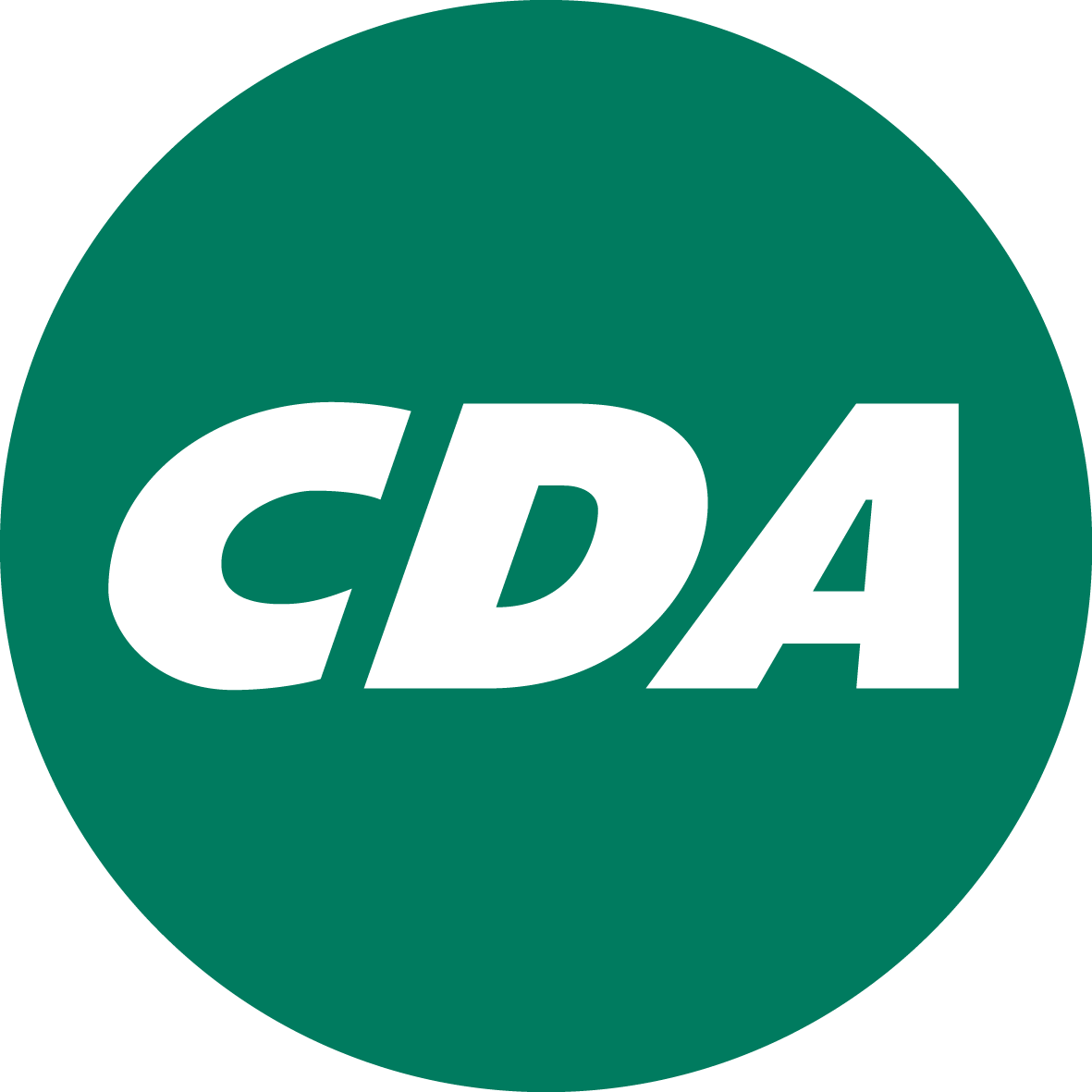 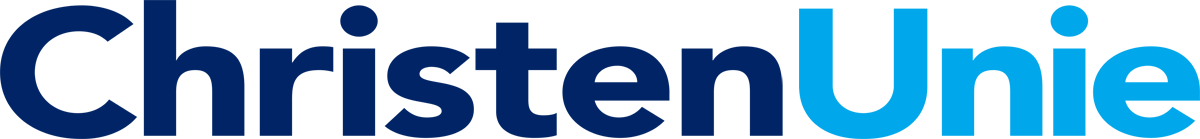 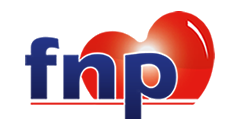 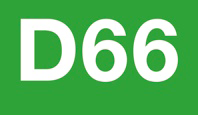 Gemeenteraadsverkiezingen 2018
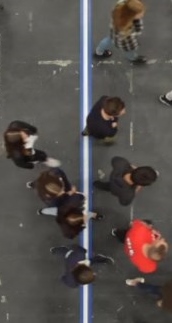 Stelling 2
De gemeente moet weer schoolzwemmen invoeren en dat ook betalen.
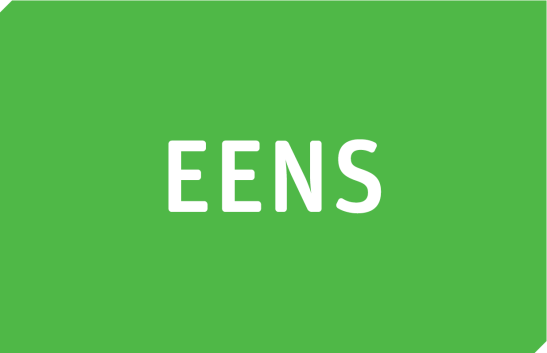 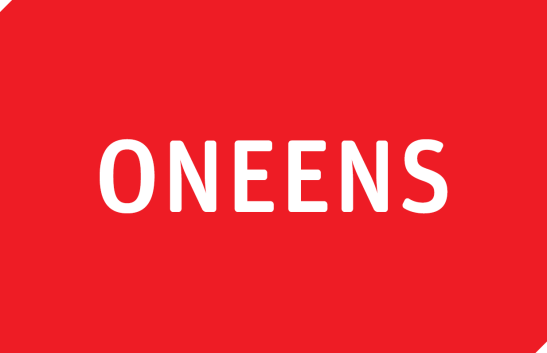 Gemeenteraadsverkiezingen 2018
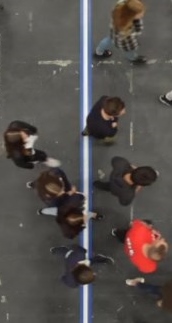 De gemeente moet weer schoolzwemmen invoeren en dat ook betalen.
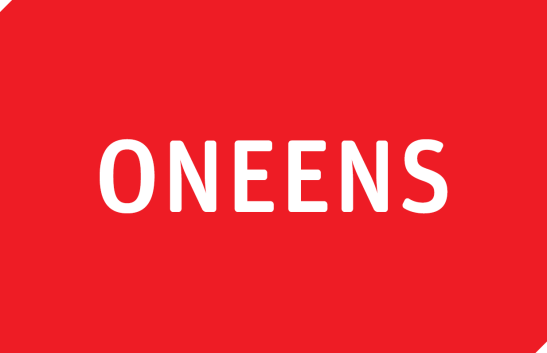 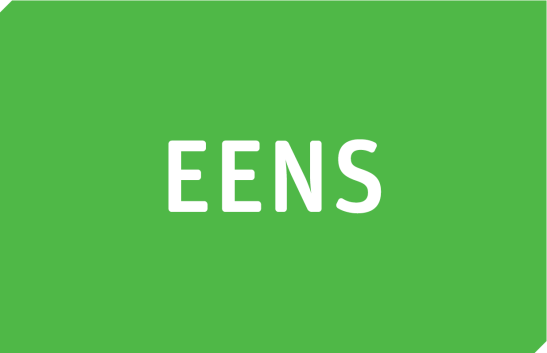 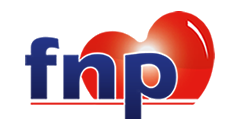 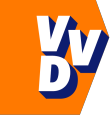 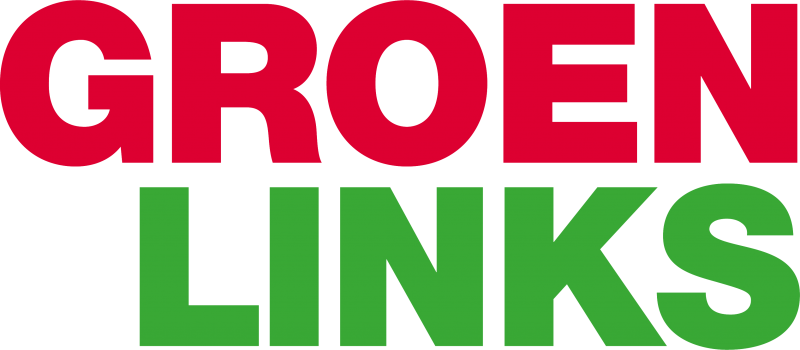 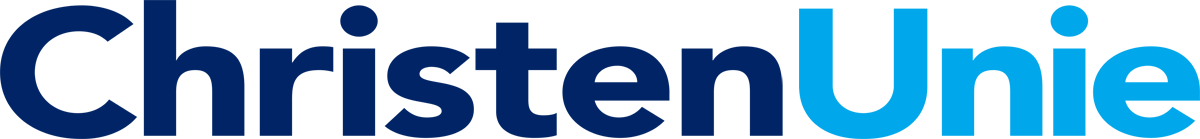 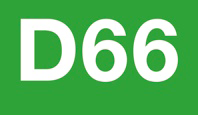 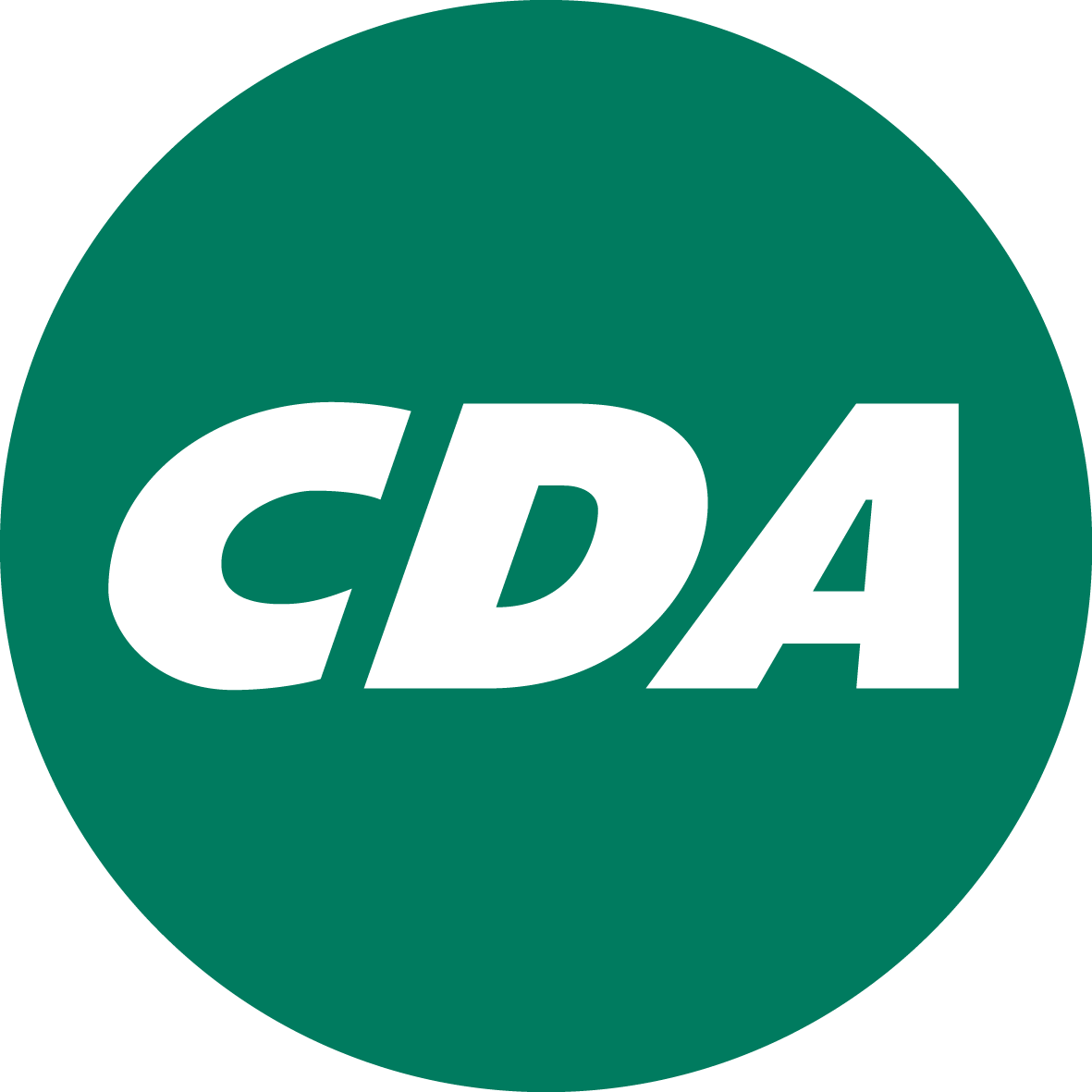 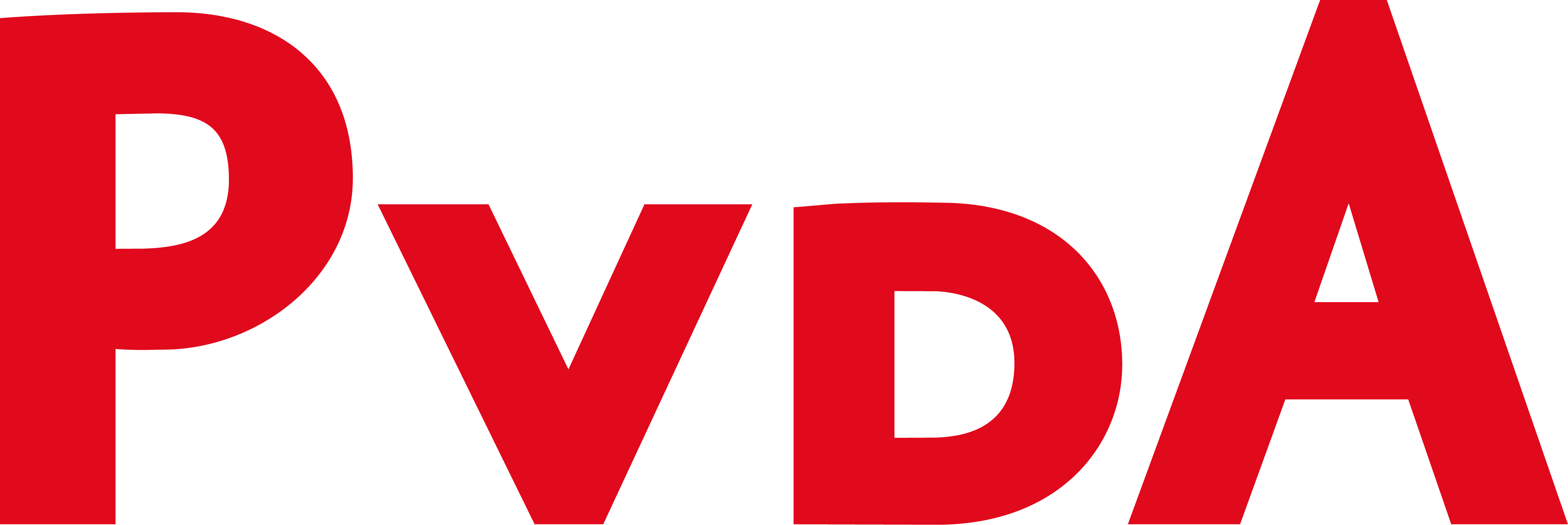 Gemeenteraadsverkiezingen 2018
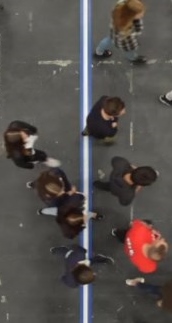 Stelling 3
In de gemeente Tytsjerksteradiel mogen geen grote veestallen meer worden gebouwd.
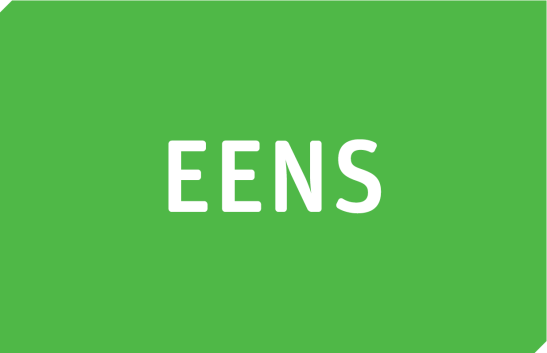 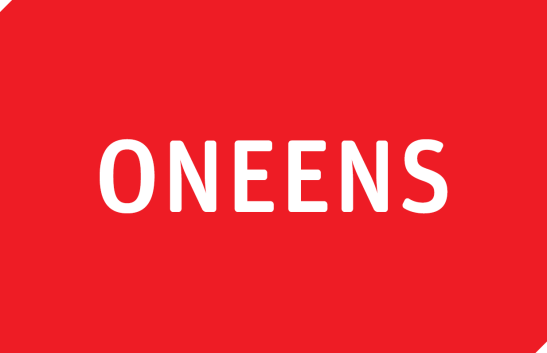 Gemeenteraadsverkiezingen 2018
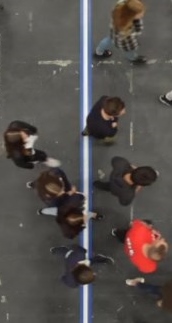 In de gemeente Tytsjerksteradiel mogen geen grote veestallen meer worden gebouwd.
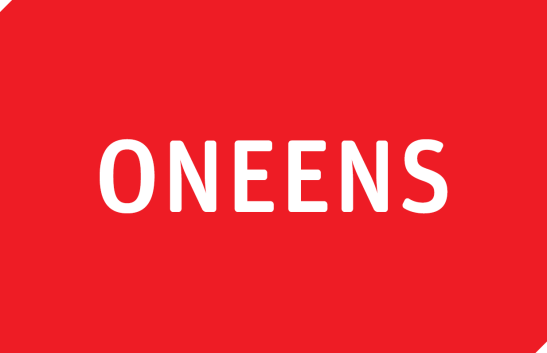 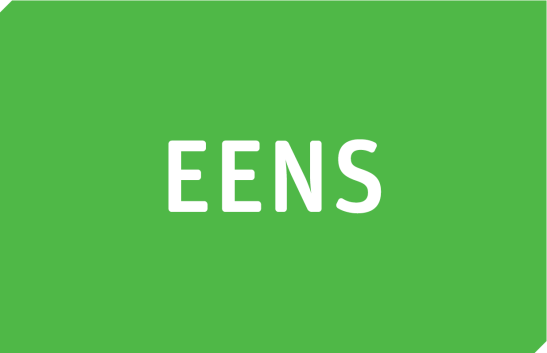 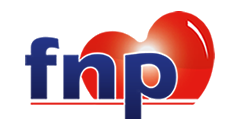 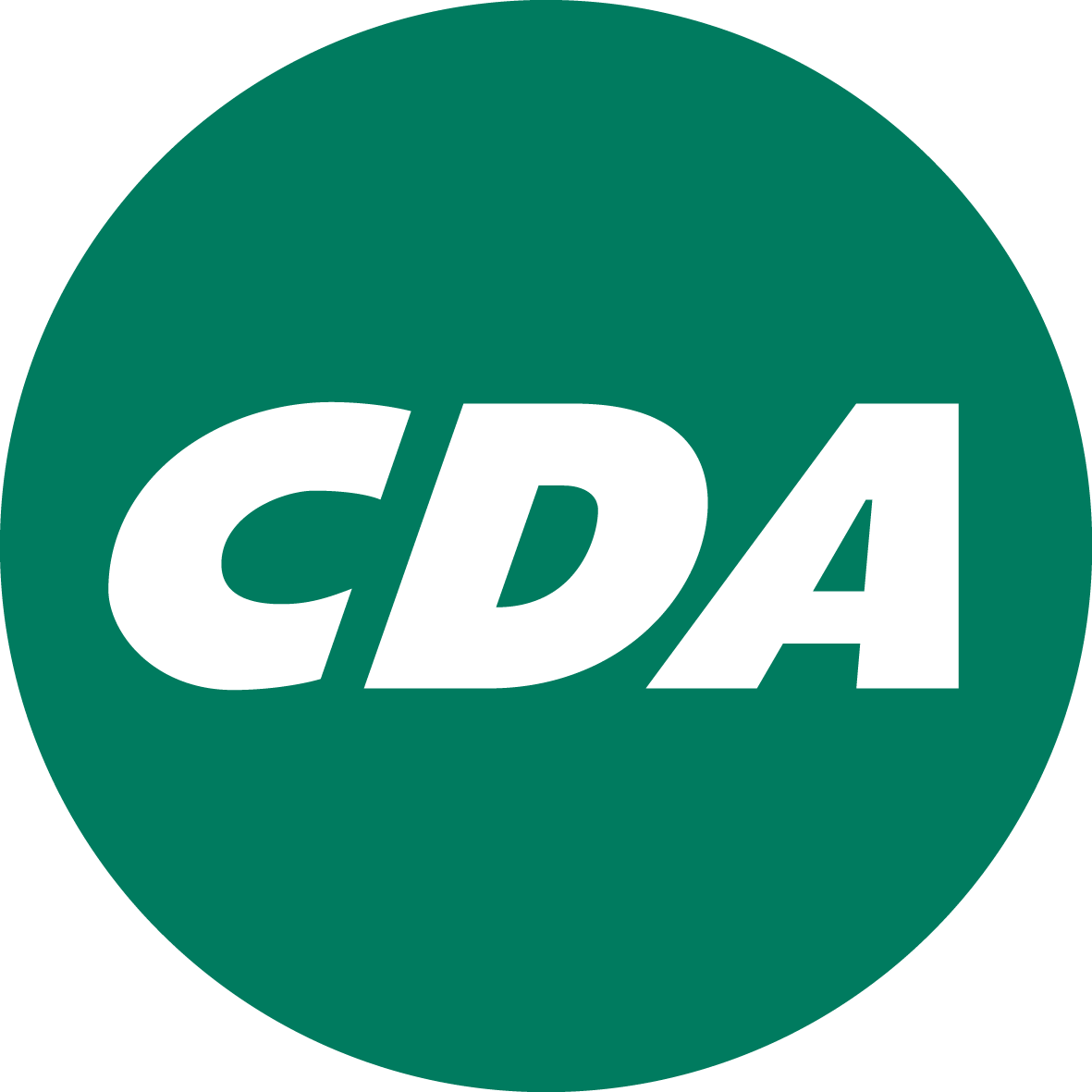 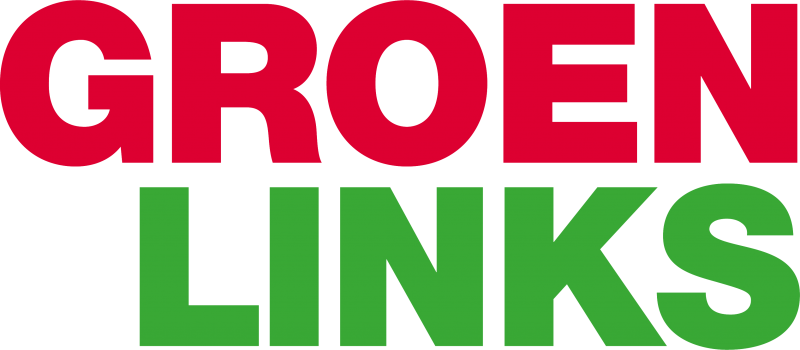 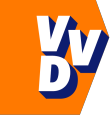 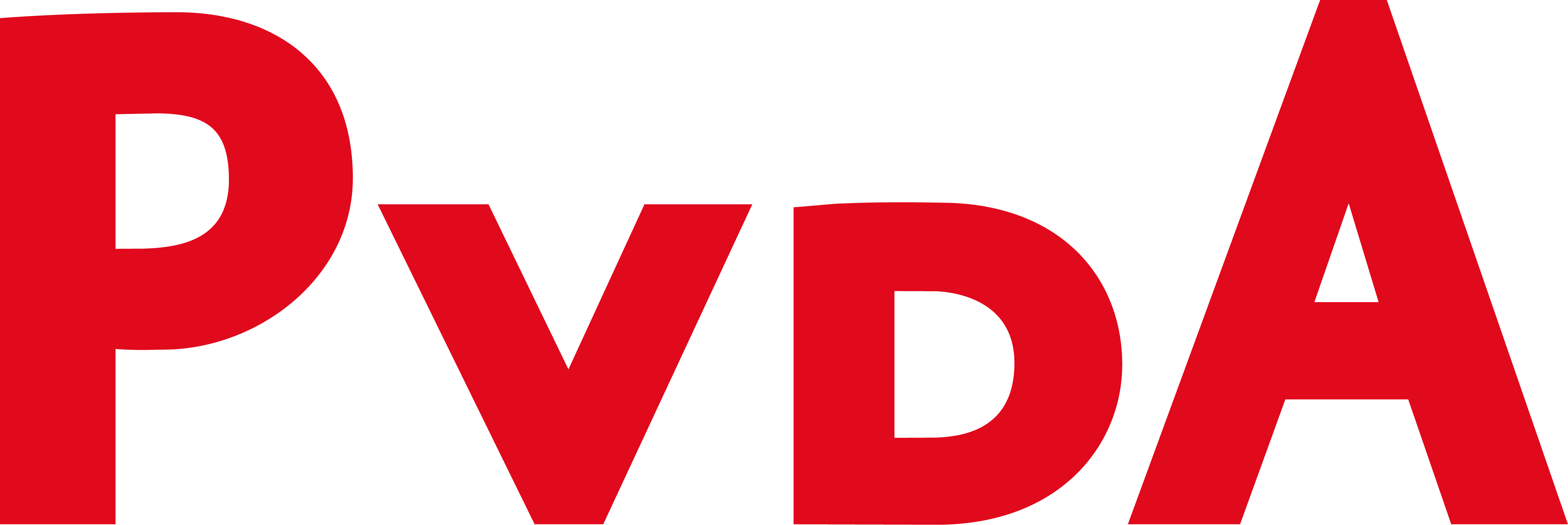 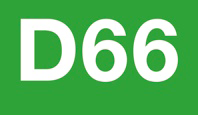 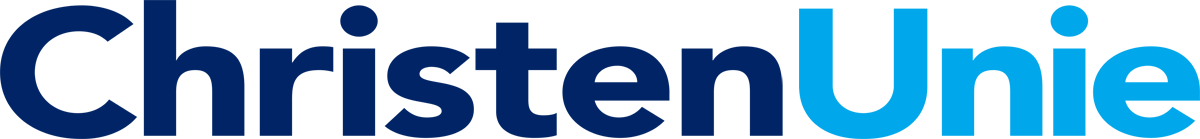 Gemeenteraadsverkiezingen 2018
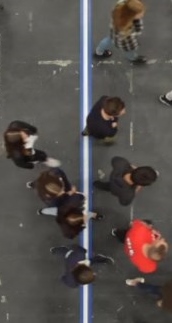 Stelling 4
Snelvaren op het Burgumer Mar moet verboden blijven
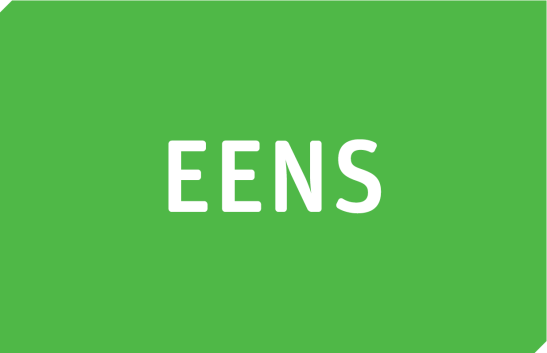 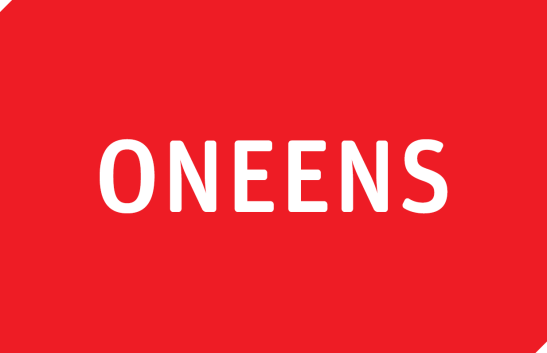 Gemeenteraadsverkiezingen 2018
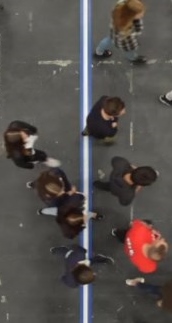 Snelvaren op het Burgumer Mar moet verboden blijven
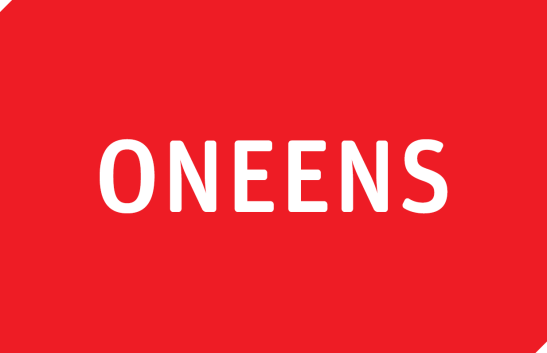 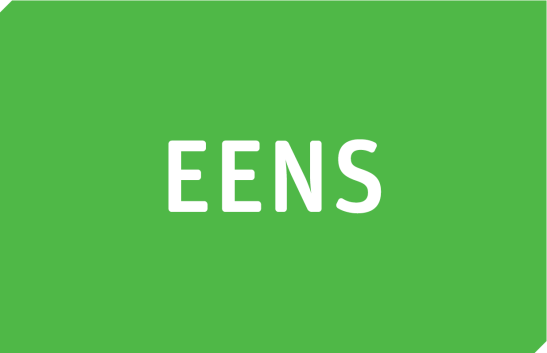 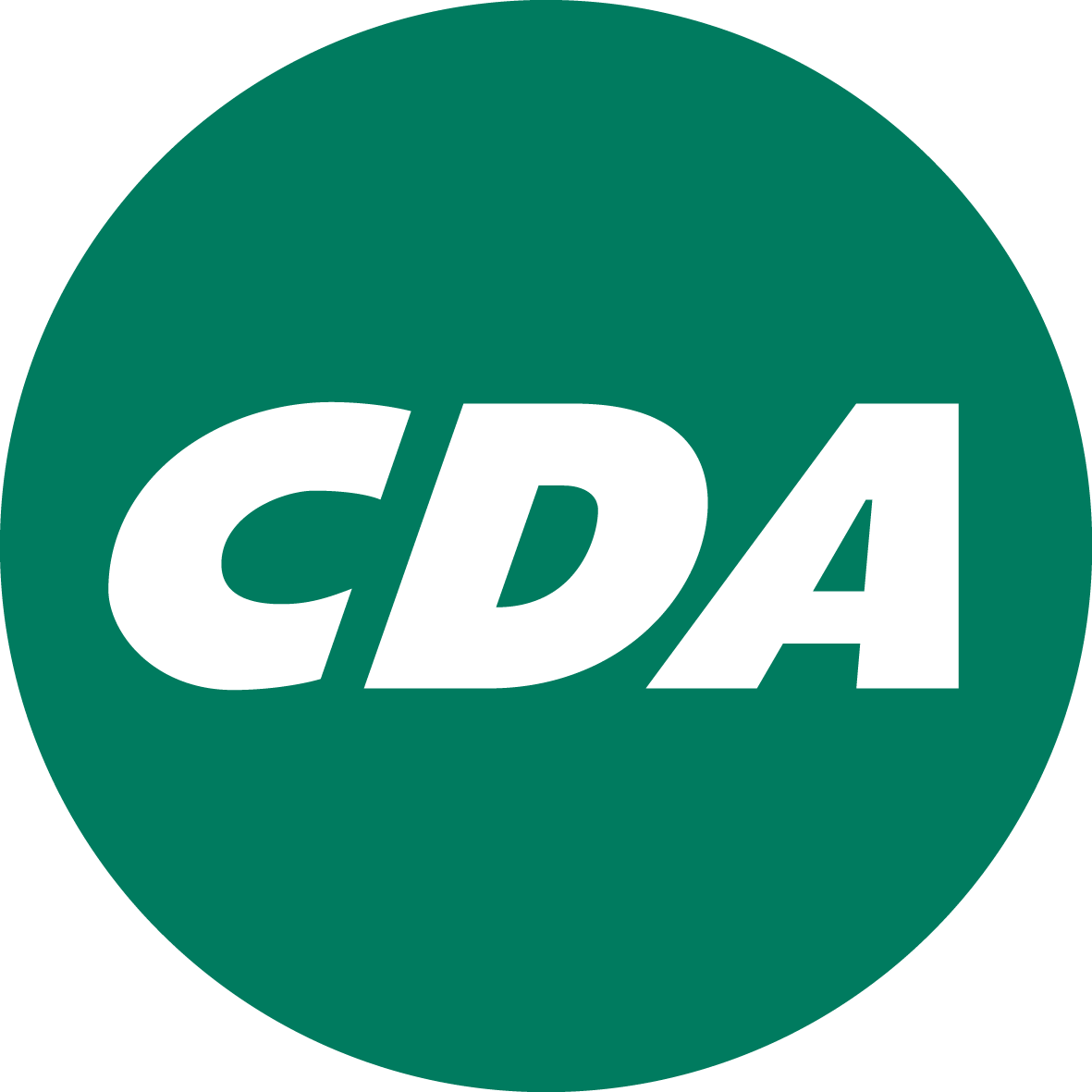 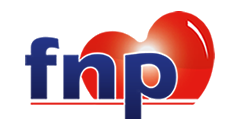 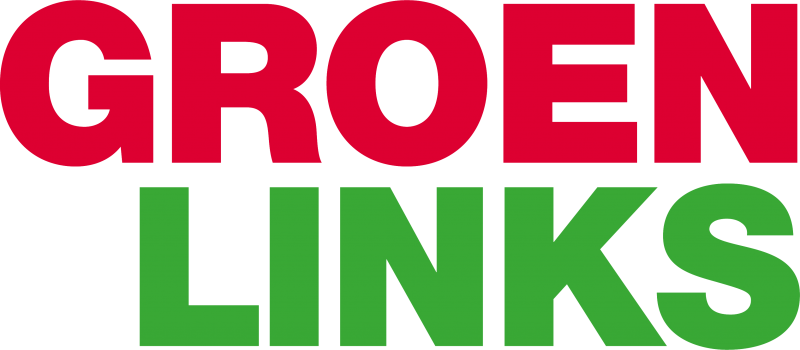 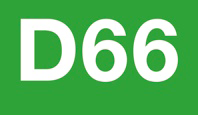 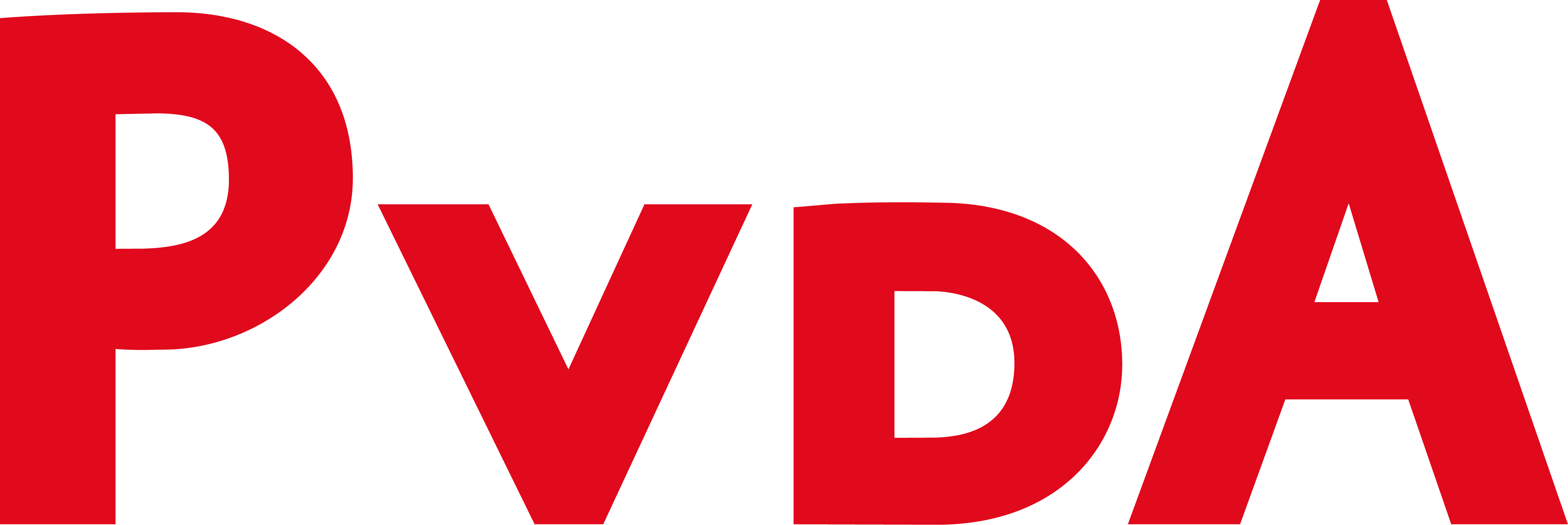 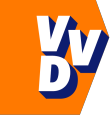 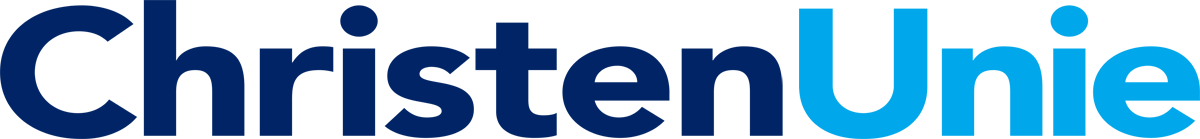 Gemeenteraadsverkiezingen 2018
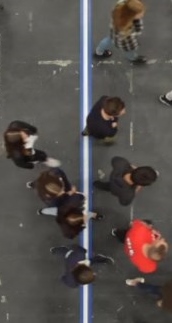 Stelling 5
De bouw van woningen in De Warren bij Burgum moet zo snel mogelijk beginnen.
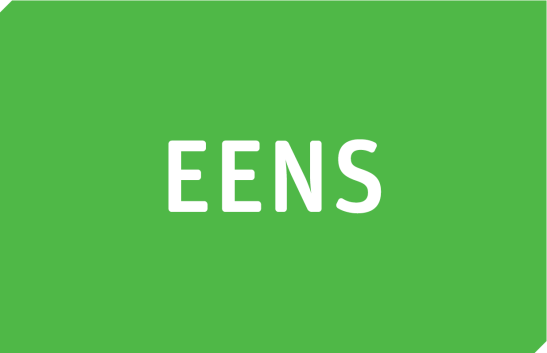 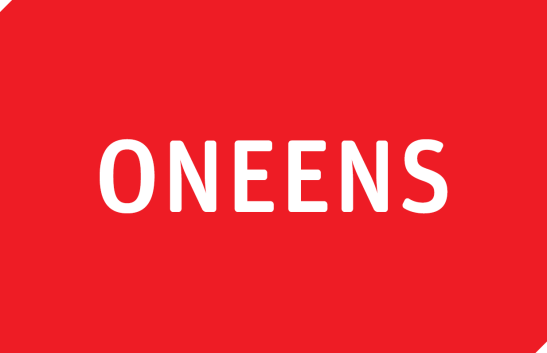 Gemeenteraadsverkiezingen 2018
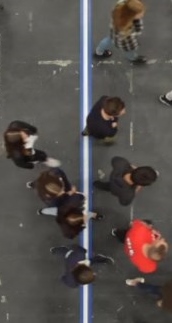 De bouw van woningen in De Warren bij Burgum moet zo snel mogelijk beginnen.
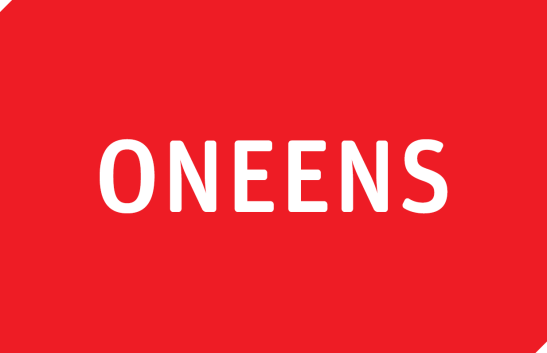 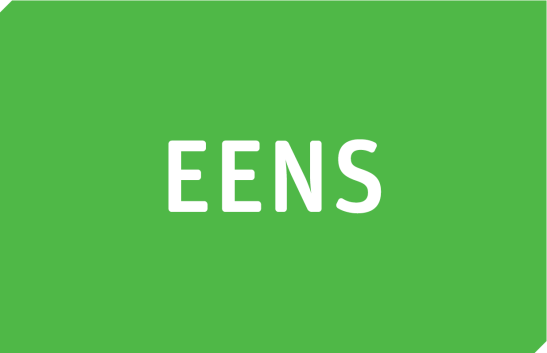 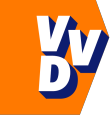 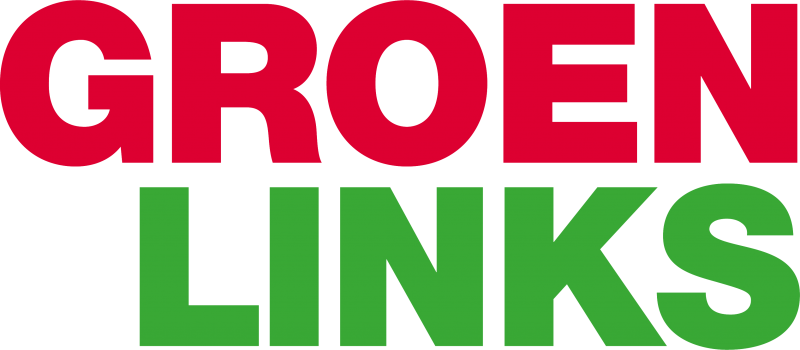 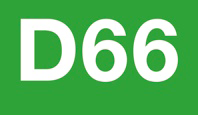 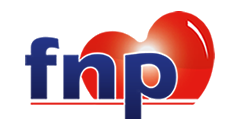 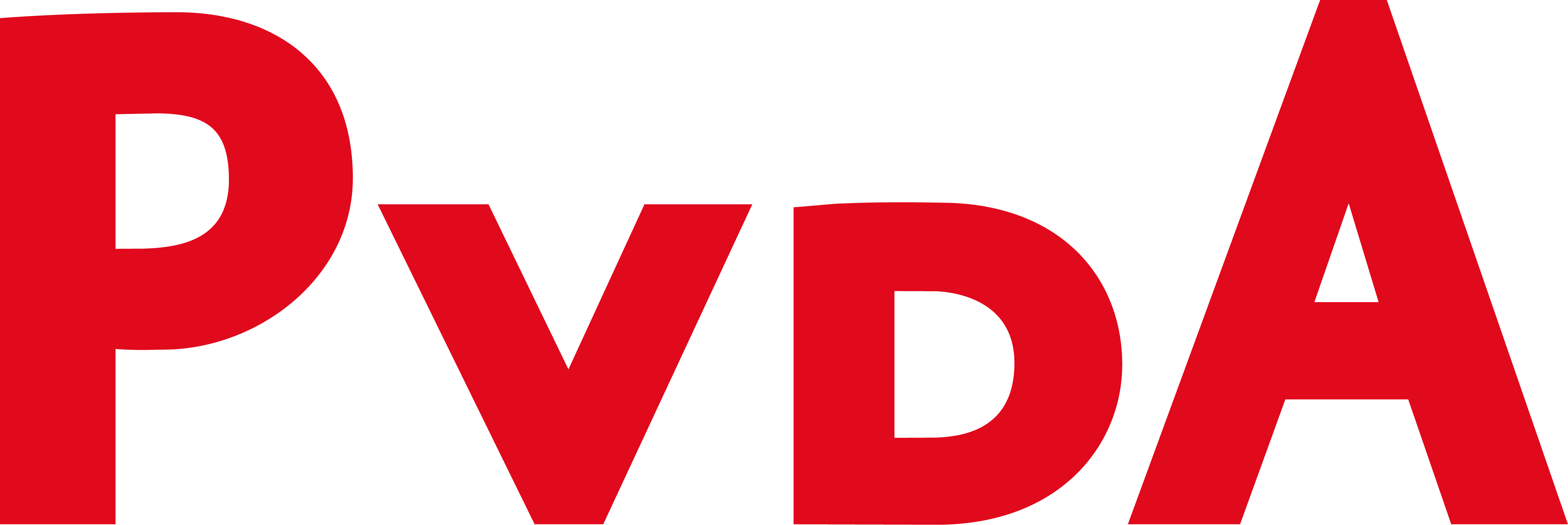 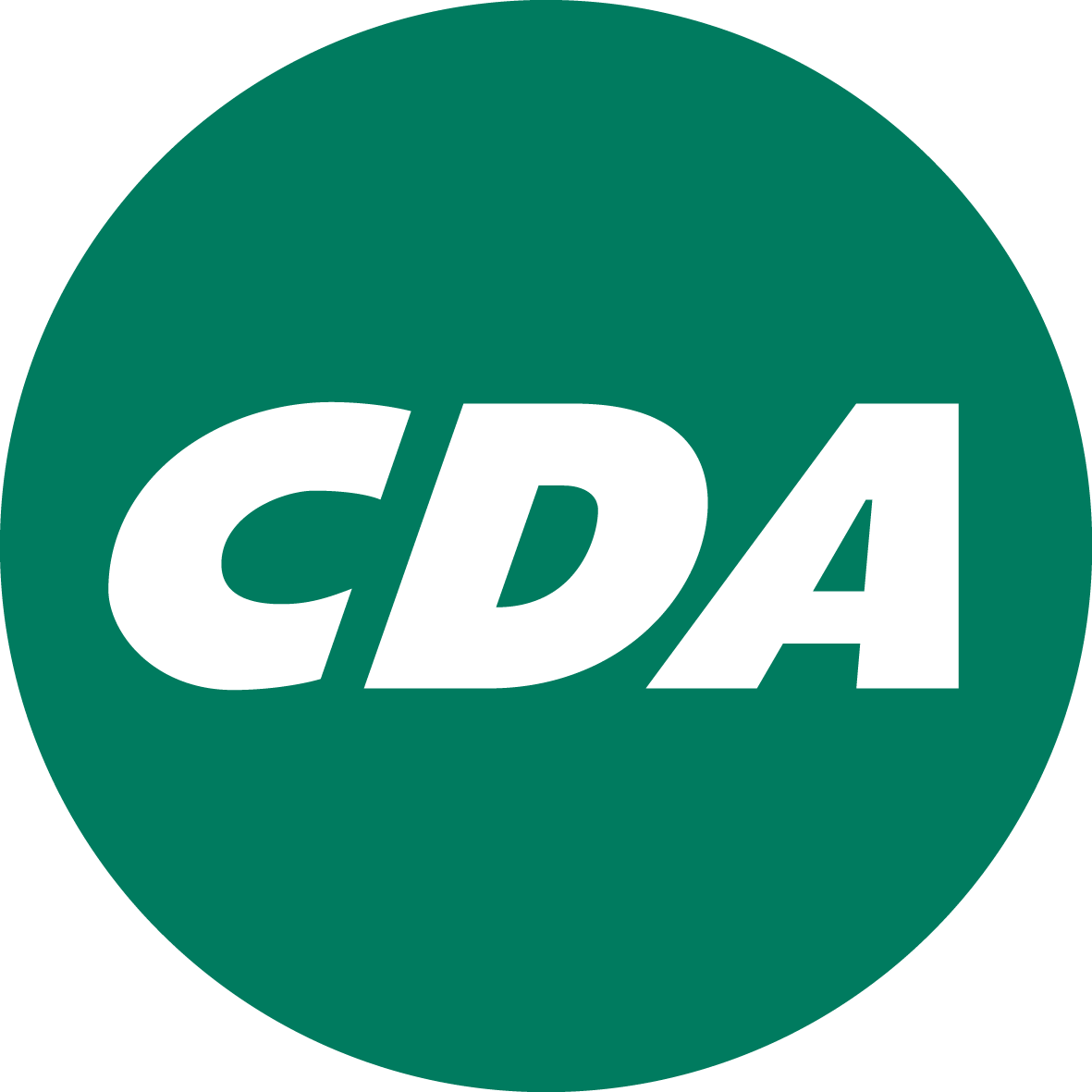 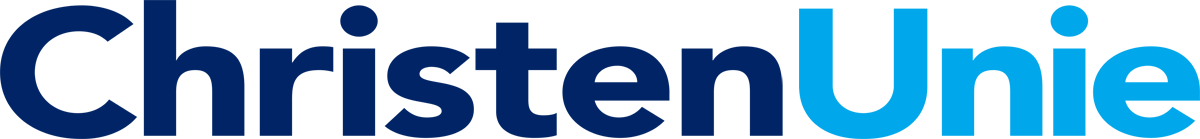 Gemeenteraadsverkiezingen 2018
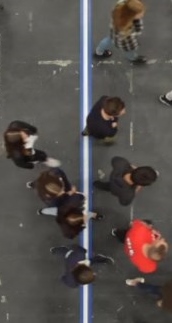 Stelling 6
Tytsjerksteradiel moet het afsteken van vuurwerk door particulieren verbieden.
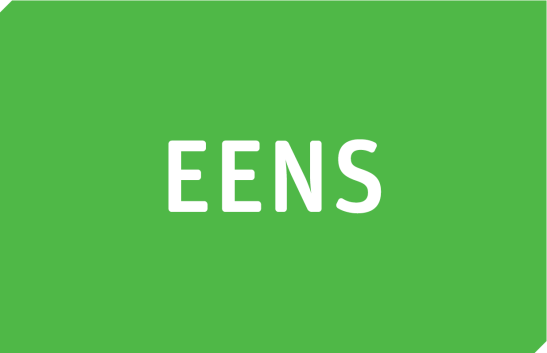 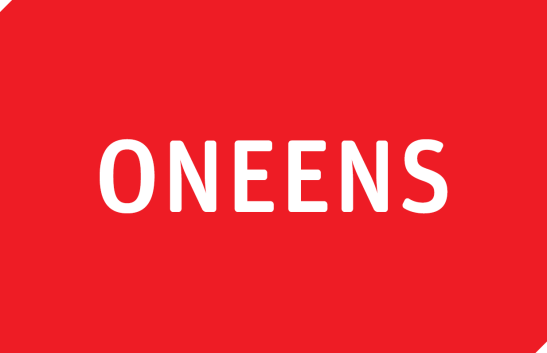 Gemeenteraadsverkiezingen 2018
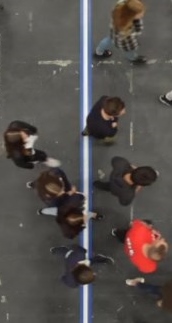 Tytsjerksteradiel moet het afsteken van vuurwerk door particulieren verbieden.
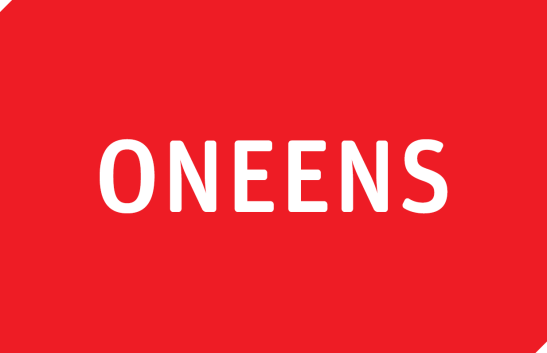 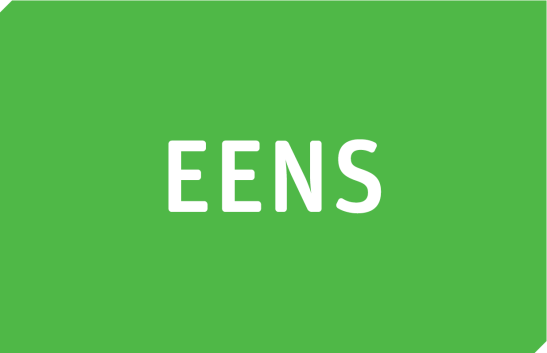 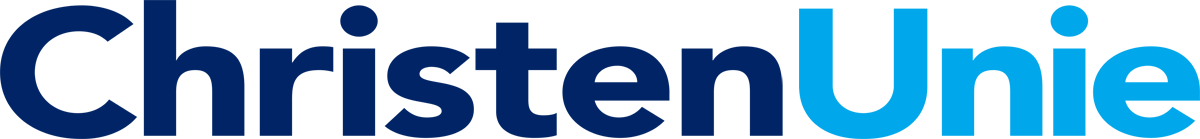 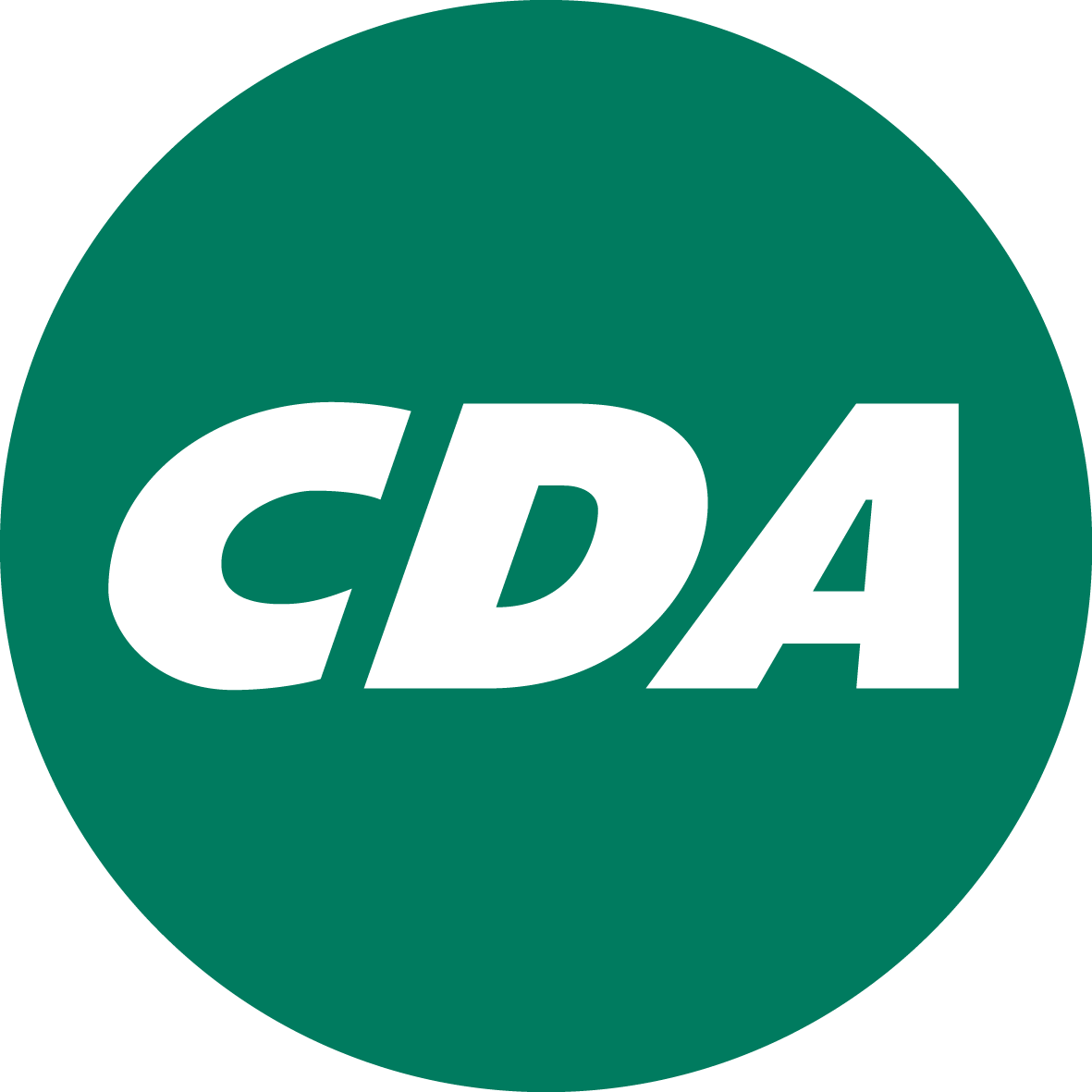 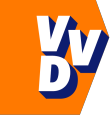 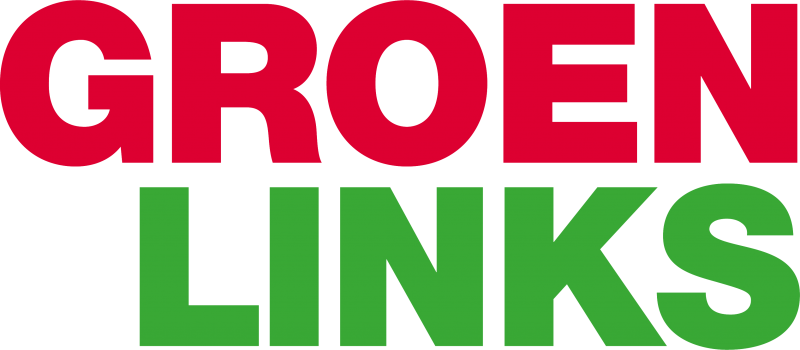 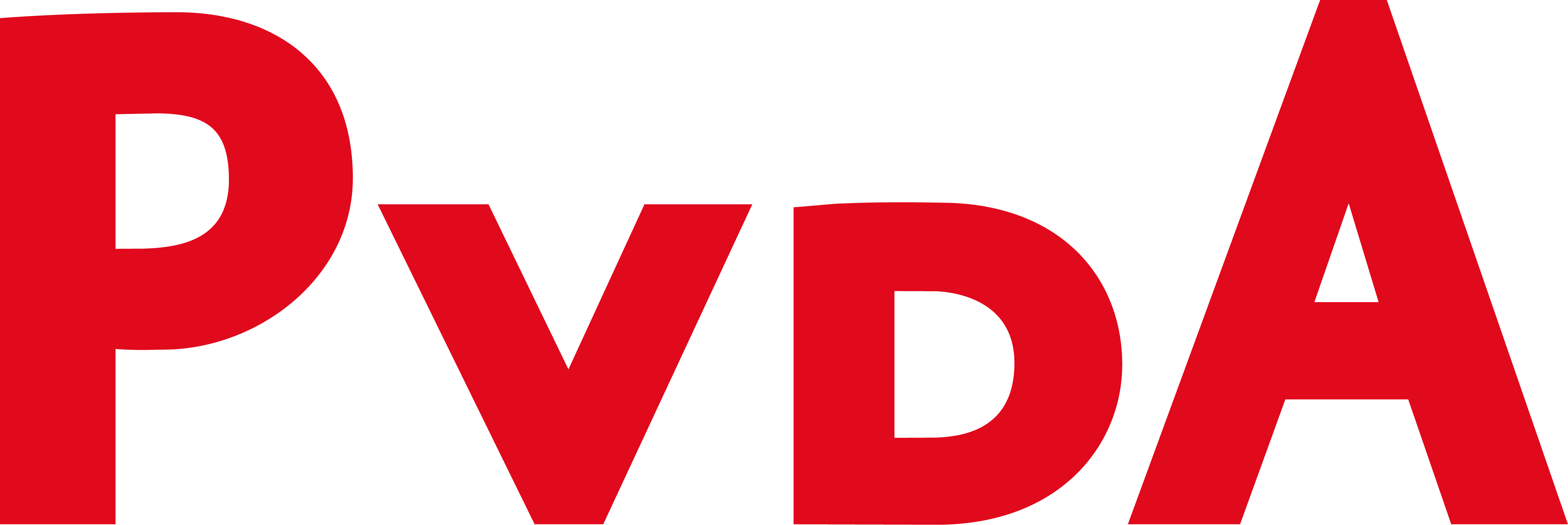 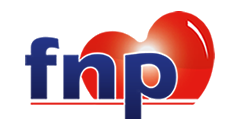 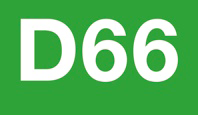 Gemeenteraadsverkiezingen 2018
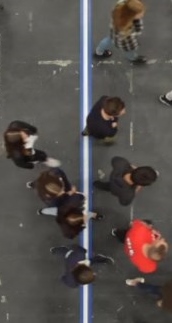 Stelling 7
Als er alleen maar een christelijke basisschool in een dorp is, moet die altijd kinderen met een andere (religieuze) achtergrond toelaten.
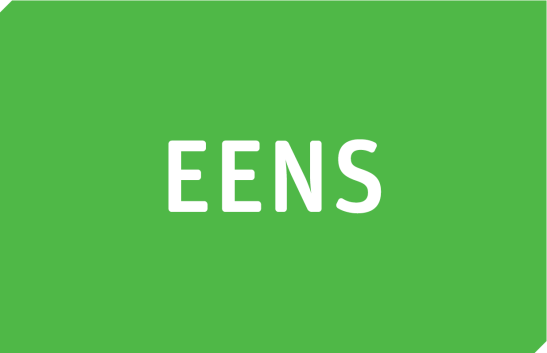 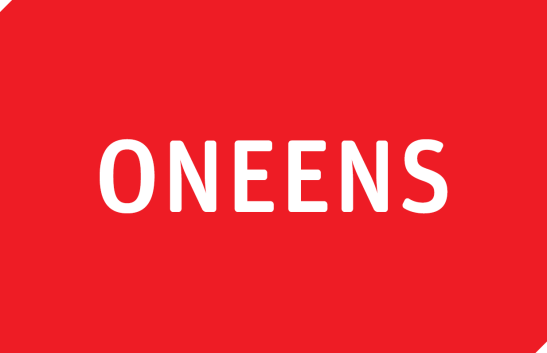 Gemeenteraadsverkiezingen 2018
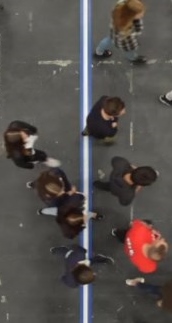 Als er alleen maar een christelijke basisschool in een dorp is, moet die altijd kinderen met een andere (religieuze) achtergrond toelaten.
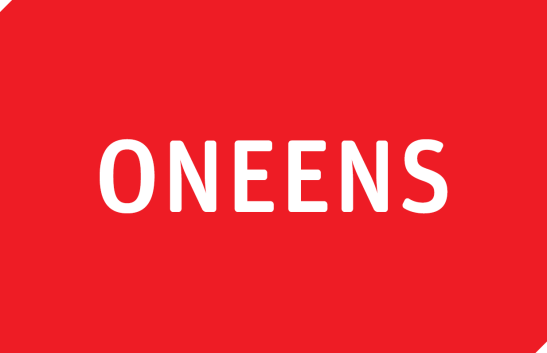 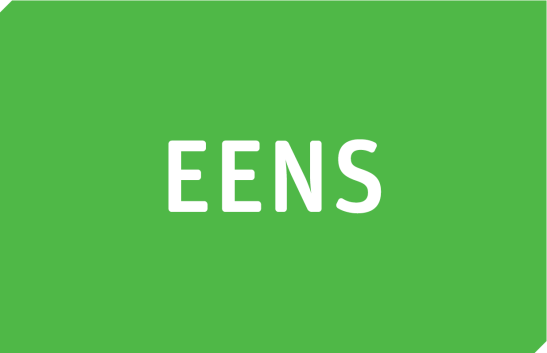 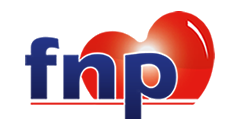 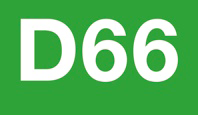 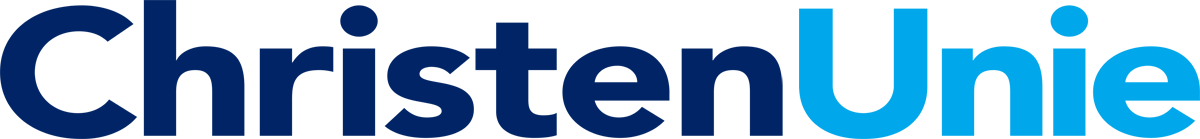 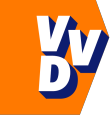 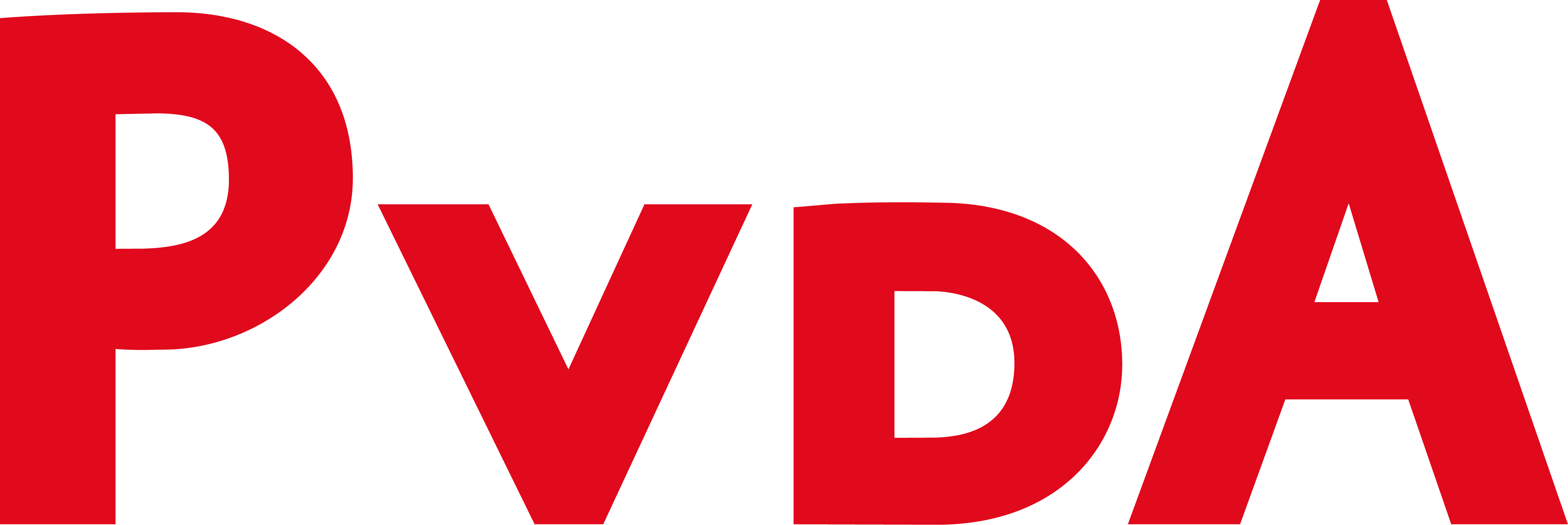 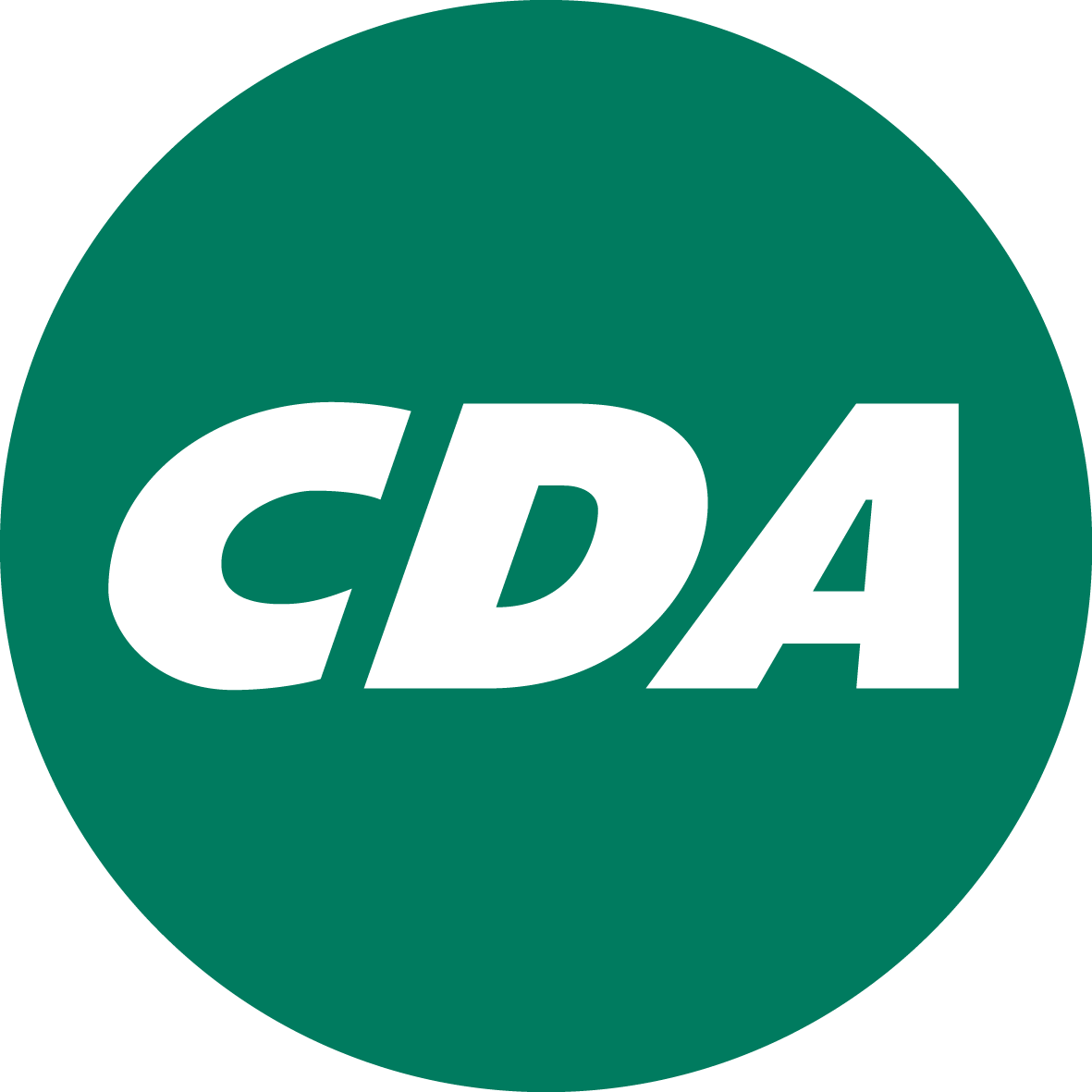 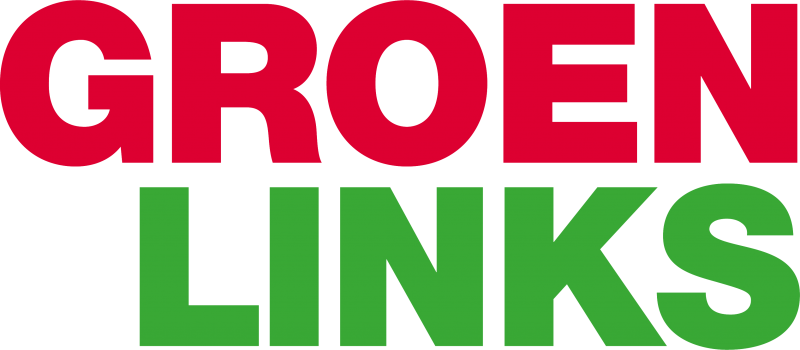 Gemeenteraadsverkiezingen 2018
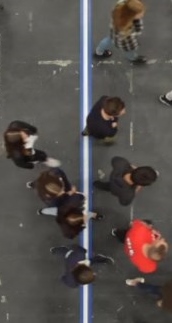 Stelling 8
Tytsjerksteradiel moet mensen met een bijstandsuitkering verplichten een tegenprestatie te leveren, bijvoorbeeld als conciërge op school.
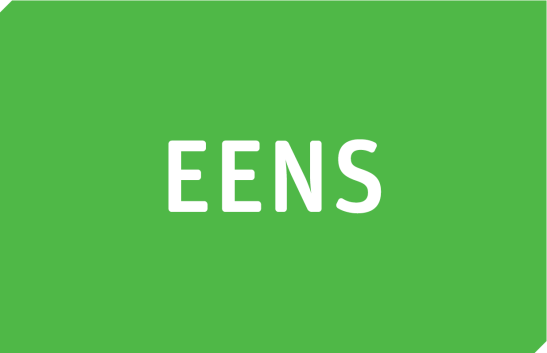 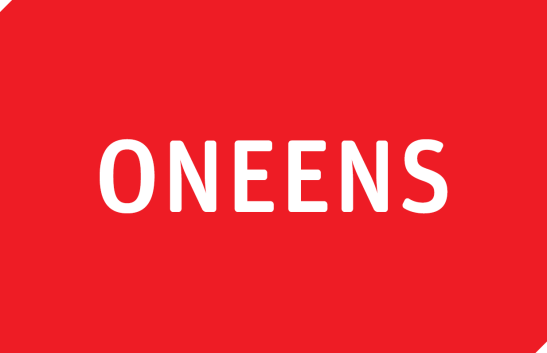 Gemeenteraadsverkiezingen 2018
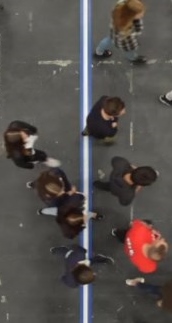 Tytsjerksteradiel moet mensen met een bijstandsuitkering verplichten een tegenprestatie te leveren.
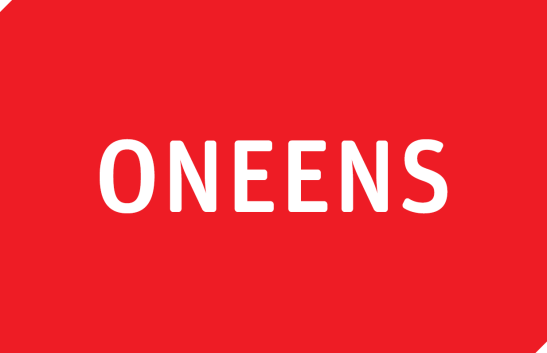 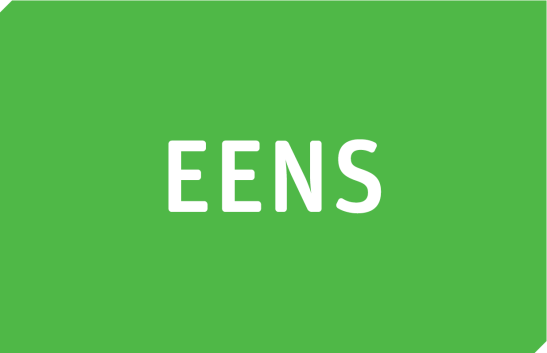 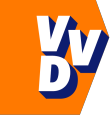 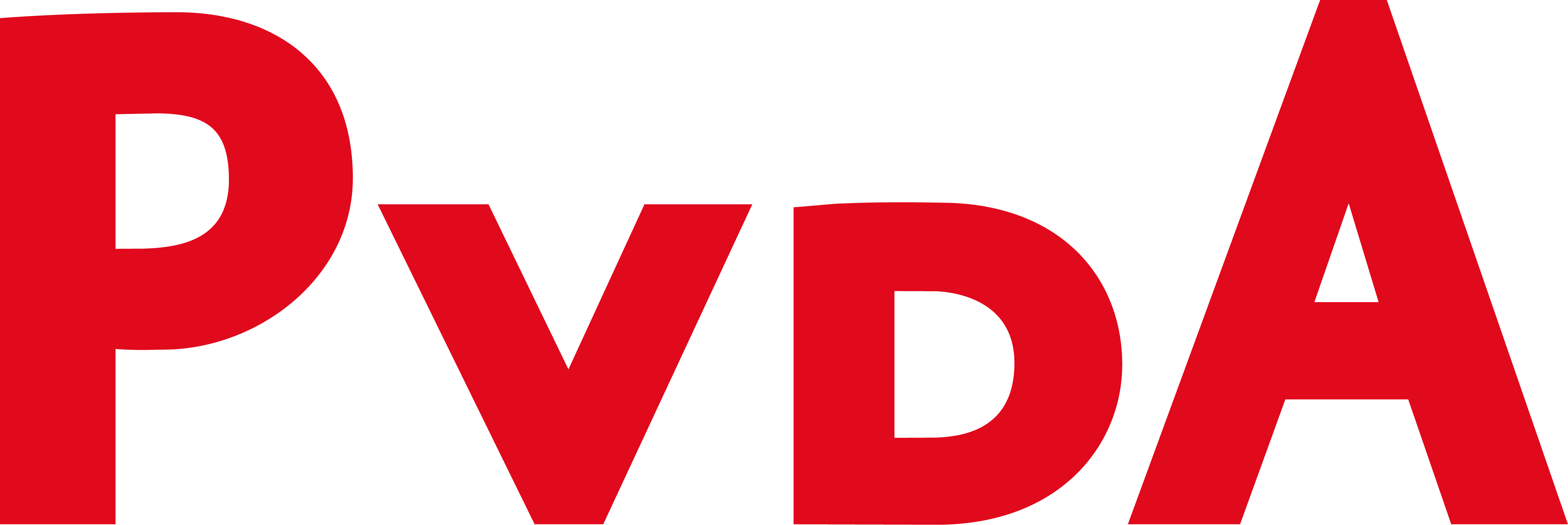 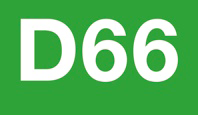 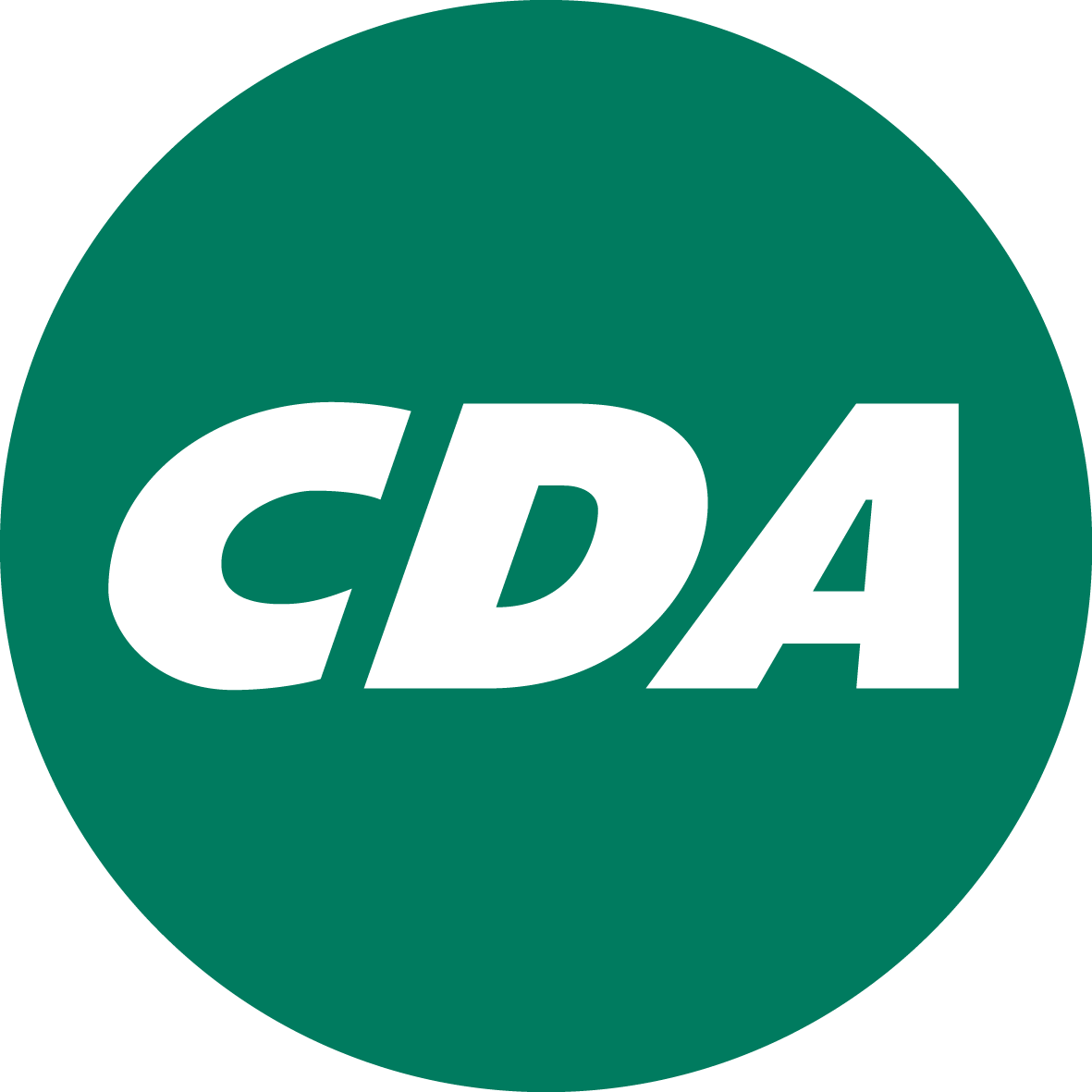 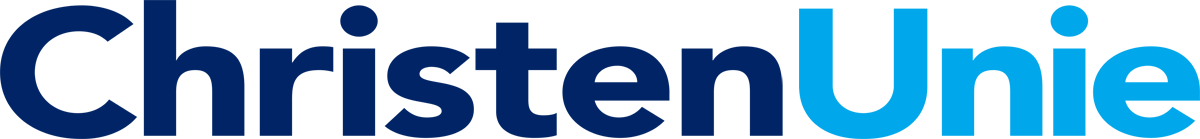 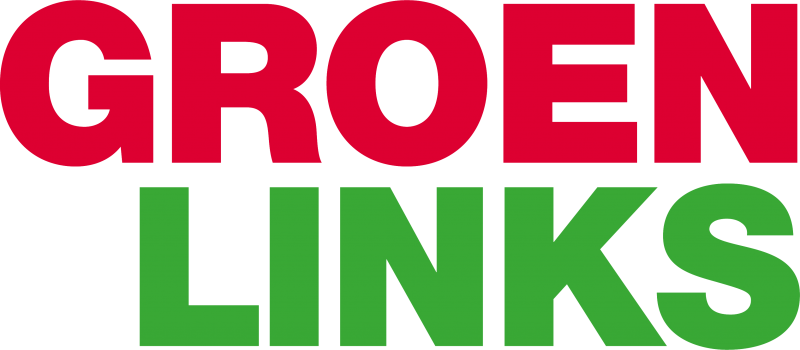 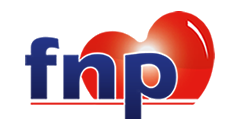 prodemos.nl